The Past  Simple  tense 

Прошедшее  простое
 время
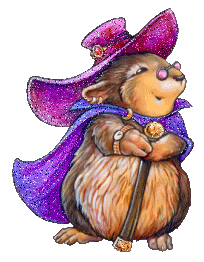 Past Simple
Употребляется  для описания 
Однократного действия или повторяющегося  регулярного
Действия, которое произошло в прошлом.
В утвердительных предложениях
Во всех лицах используется  
 II форма глагола.
II форма  правильных глаголов
Образуется с помощью окончания   -ed
Например:  play – played
                            jump – jumped
                             Want - wanted
Окончание  -ed  читается
 по-разному   в зависимости от  
Последнего звука основы глагола:
t
После глухих согласных
Helped -  helpt       worked -  w3:kt
- ed
d
После звонких согласных и гласных:
Lived -  livd    played- pleid
t
d
id
после
Skated – ‘skeitid
Следует обратить внимание на
Правописание  некоторых  глаго –
Лов  во II форме
Неправильные глаголы  имеют 
свою особую форму, которую вы 
найдёте во II колонке таблицы
неправильных глаголов.
Например:  do –did
                             see – saw
                               go – went
                                      make – made
                                  have – had
                            sit - sat
Спутниками  past simple часто 
Являются слова:
Yesterday – вчера
The day before yesterday – позавчера
Ten days ago – десять дней тому назад
A week ago – неделю тому назад
A month ago – месяц тому назад
Last year – в прошлом году
Last summer – прошлым летом
Last night – вчера вечером
Вопросительная форма глагола в
Past Simple  во всех лицах образу –
ется с помощью вспомогательного
 глагола did , который стоит перед 
подлежащим. Основной глагол при
этом  возвращается из II в I форму
и стоит после подлежащего.

Did you go to London last summer? 
When did you go to London?
В отрицательных предложениях
 did с отрицанием not  ставится после подлежащего, затем следует основной глагол в I форме:

My sister did not go to school yesterday.
Did  с отрицанием not может образовывать краткую отрицательную форму, которая в устной речи чаще употребляется, чем полная.  


Did not = didn’t
Презентацию выполнела
учитель английского
 языка МБОУ СОШ №4
г. Чистополь
Мухаметова Алия Хакимовна